SUY TIM
Nguyên nhân
Lớp K20YDH8
Nhóm : 7
1, Phạm Thị Ly
2, Đặng Thị Thanh Hiền
3, Chế Thị Thanh Hương
4, Huỳnh Châu Ngân
5, Đào Thị Thanh Vân
Định nghĩa và slb
Triệu chứng
Phân độ suy tim
Điều trị
I, ĐỊNH NGHĨA VÀ SINH LÝ BỆNH
1, ĐỊNH NGHĨA
Suy tim: cơ tim mất khả năng cung cấp máu theo nhu cầu cơ thể về mặt oxy 
Là hội chứng lâm sàng do tổn thương cấu trúc hoặc chức năng đỏ đầy thất hoặc tống máu 
Biểu hiện chính: mệt, khó thở
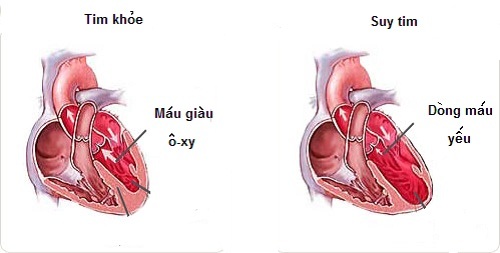 2, SINH LÝ BỆNH
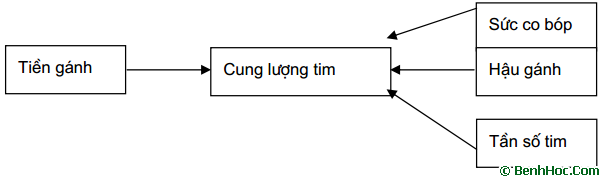 Hoạt động tim phụ thuộc : Tiền gánh, hậu gánh, sức co bóp tim, nhịp tim
Tiền gánh: độ kéo dài sợi cơ tim sau tâm trương , thể hiện bằng thể tích và áp lực máu tâm trương
Hậu gánh: sức cản của các động mạch trước sự co bóp của tâm thất
Sức co bóp tim:tăng thể tích máu tâm thu
Tần số tim tăng sẽ tăng cung lượng tim
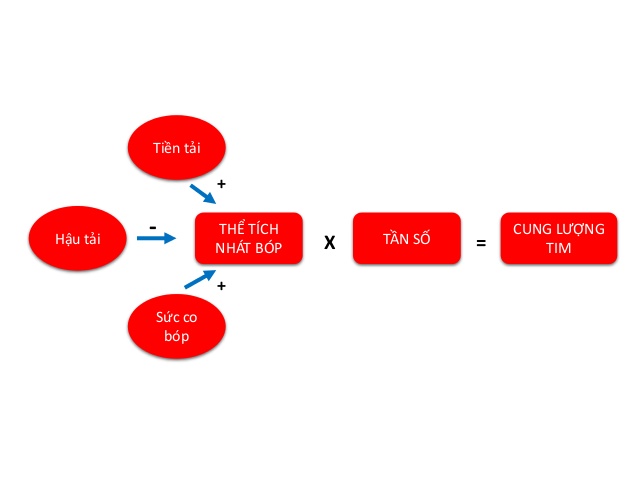 II. NGUYÊN NHÂN
2.1 Suy tim trái 	- Tăng huyết áp động mạch	- Bệnh van tim: hở van hai lá , hở hoặc hẹp van động mạch chủ đơn thuần hay phối hợp	- Viêm cơ tim, nhồi máu cơ tim	- Rối loạn nhịp tim	- Bệnh tim bẩm sinh
2.2 Suy tim phải 
	-Bệnh phổi mạn tính (hen phế quản, viêm phế quản mạn, giãn phế quản, xơ phổi), nhồi máu phổi, tăng áp lực động mạch phổi liên phát.
	-Gù vẹo cột sống và dị dạng lồng ngực
	-Hẹp van 2 lá.
	-Bệnh tim bẩm sinh: hẹp động mạch phổi, thông liên nhĩ, thông liên thất.
II. NGUYÊN NHÂN
2.3 Suy tim cục bộ:
	-Suy tim trái phát triển thành suy tim toàn bộ.	-Viêm tim toàn bộ do thấp tim, viêm cơ tim.	-Bệnh cơ tim giãn.	-Ngoài ra còn có một số nguyên nhân khác như cường giáp trạng, thiếu vitamin B1, thiếu máu nặng, dò động mạch – tĩnh mạch
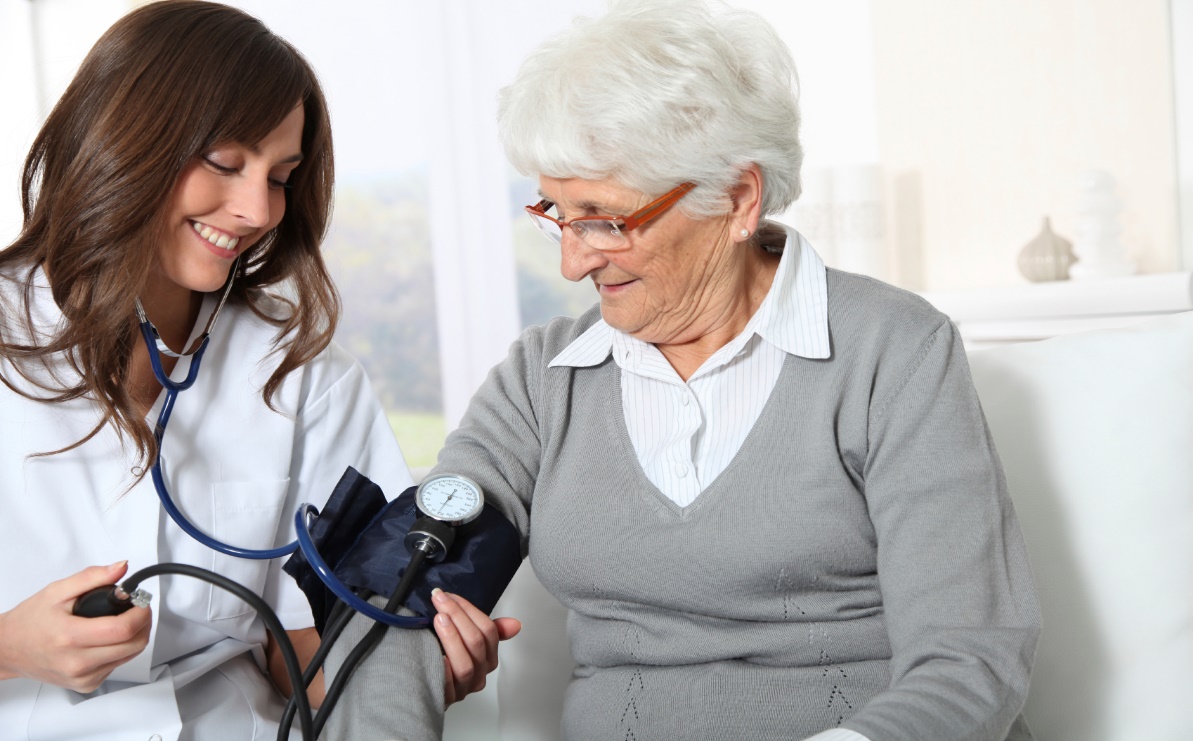 III. TRIỆU CHỨNG
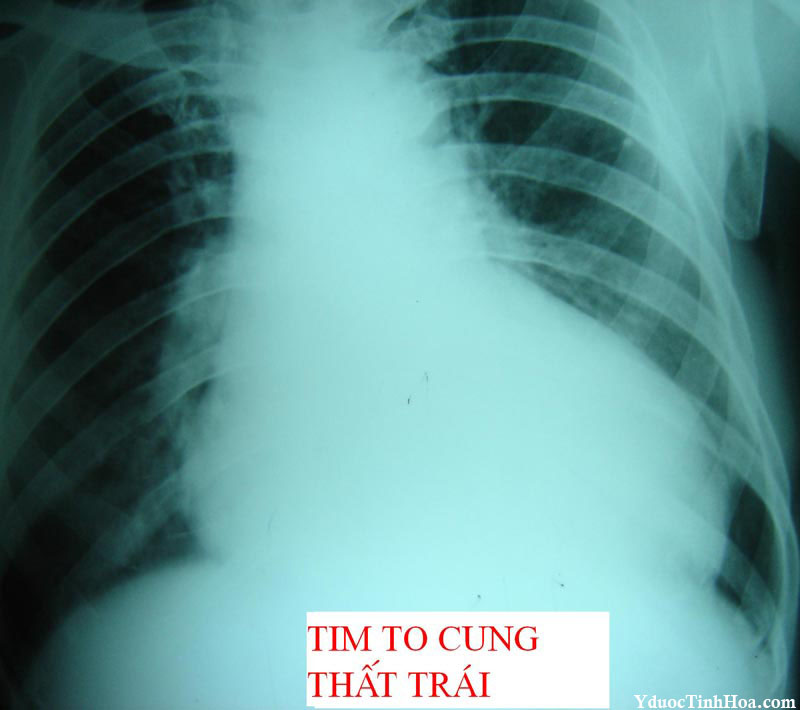 3.1 SUY TIM TRÁI
 Lâm sàng
-Khó thở+ ho
-Khám tim: mỏm tim lệch về phía bên trái,  tiếng thở tâm thu nhẹ ở mõm do hở van 2 lá cơ năng
-Khám phổi: Nghe được ran ẩm ở 2 đáy phổi
-HA: HATT trung bình hoặc giảm, HATTr bình thường
Cận lâm sàng
-X quang: Phim phẳng tim to, nhất là các buồng tim trái, thất trái giãn với cung dưới trái phồng và dày ra, phổi mờ nhất là vùng rốn phổi 
-Điện tâm đồ:
Siêu âm tim:
Thăm dò huyết động
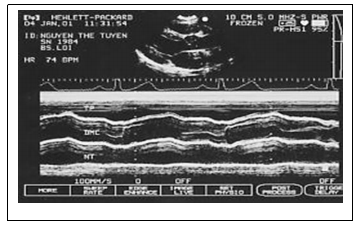 3.2 SUY TIM PHẢI
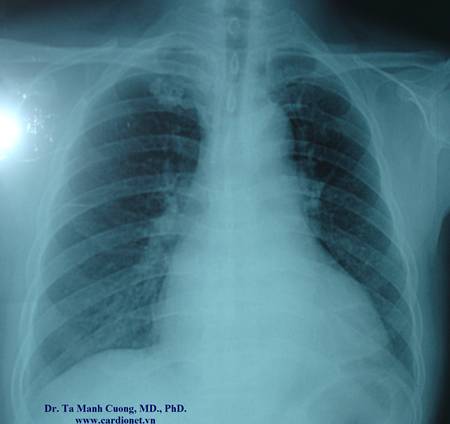 Lâm sàng
Khó thở
Ứ máu ngoại biên với gan to, phù
Khám tim: nhịp tim nhanh,  tiếng thổi tâm thu ở ổ van 3 lá, HATT bình thường, HATTr tăng
Cận lâm sàng
-Xquang: 
-Điện tâm đồ
-Siêu âm tim
-Thăm dò huyết động mạch
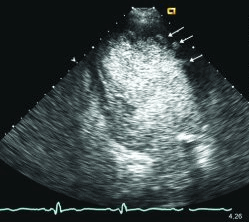 3.3 SUY TIM TOÀN BỘ
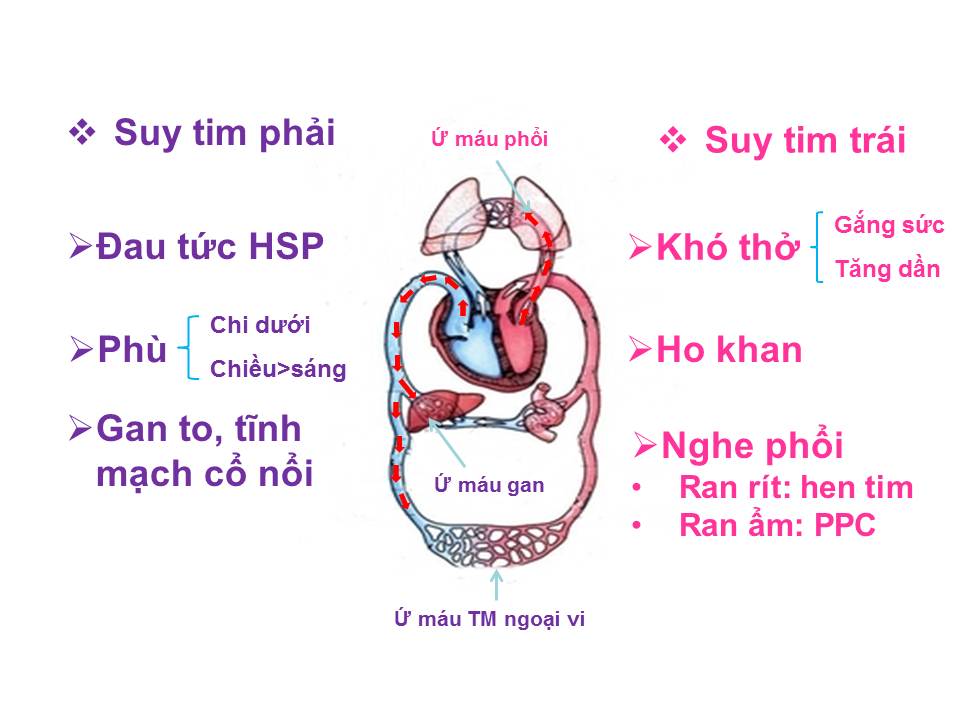 IV. PHÂN ĐỘ SUY TIM
V. ĐIỀU TRỊ
5.1 Điều trị nguyên nhân gây suy tim
• suy tim do: bệnh van tim, suy giáp, rối loạn nhịp tim , ức chế cơ tim do thuốc, viêm cơ tim cấp, nhồi máu cơ tim, phì đại thát trái do tăng huyết áp..  
•  suy tim không có nguyên nhân có thể điều trị được thì phải áp dụng các biện pháp điều trị khác.  
5.2 Chế độ ăn và sinh hoạt  
• Hạn chế hoạt động thể lực, nếu suy tim nặng cần nghỉ ngơi tại giường. 
• Chế độ ăn hạn chế muối < 0,5g Na/ngày. 
• Giảm lượng nước và dịch đưa vào cơ thể. 
• Thở oxy khi có suy tim nặng. 
• Loại bỏ yếu tố nguy cơ: rượu, thuốc lá, cà phê, giảm cân ở người béo, tránh stress.
Dùng thuốc
5.1. Tăng sức co bóp tim:
Glycosid trợ tim (digoxin, uabain):  
	Ức chế men Na+, K+, ATPase, làm tăng nồng độ Ca++ trong tế bào cơ tim gây tăng co bóp cơ tim.
	Có đặc tính: 
	+ Tăng sức co bóp cơ tim. 
	+ Làm chậm nhịp tim. 
	+ Làm giảm dẫn truyền trong tim. 
	+ Tăng tính kích thích cơ thất.
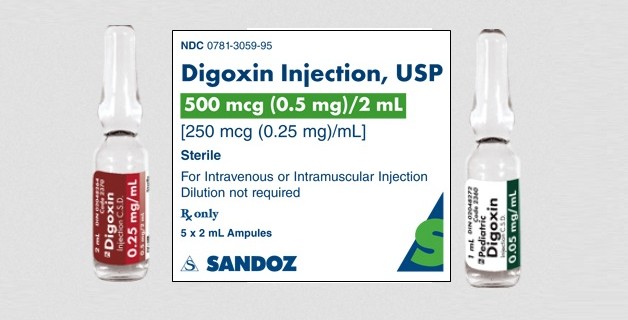 Thuốc ức chế men phosphodiesterasa  (amrinon, milrinon).
Thuốc giống giao cảm (dopamin, dobutamin)
Cơ chế :tăng lượng AMPc  => dãn động mạch và tăng co bóp cơ tim không lệ thuộc vào các thụ thể.
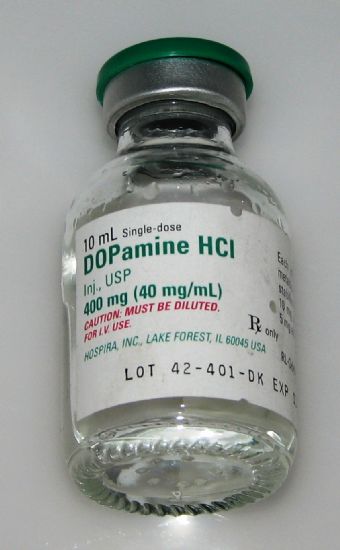 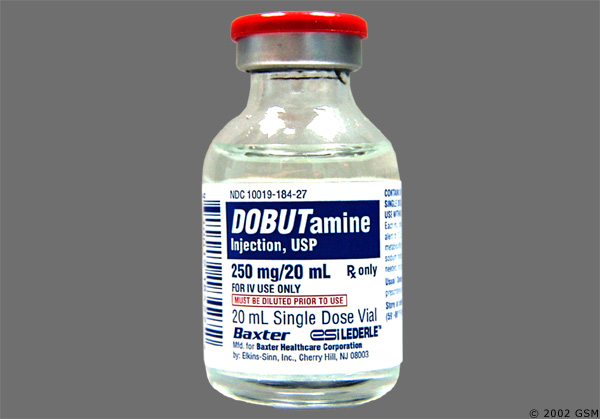 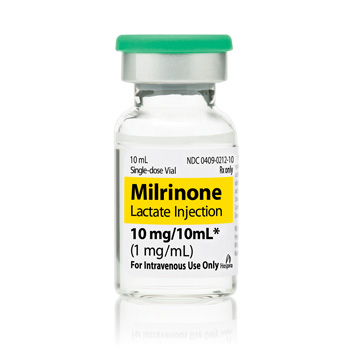 5.2  Tăng đào thải muối và nước
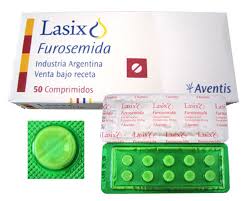 Các thuốc lợi tiểu
Vẫn được coi là chủ đạo trong điều trị suy tim ứ trệ.   
Suy tim nhẹ : lợi tiểu thiazide liều vừa phải cũng đủ đáp ứng tốt phối hợp với chế độ ăn nhạt.   
Không nhất thiết phải cho sớm thuốc lợi tiểu quai trừ phi không có đáp ứng với Thiazide. Liều thuốc Thiazide 25mg (1-4 viên / ngày, Trofurit 40 mg (2-3 viên/ngày.
Giảm khối lượng máu lưu  => giảm tiền gánh cho tim.
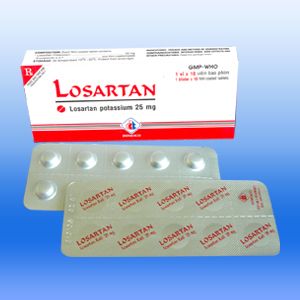 5.3  Giảm tiền gánh và hậu gánh
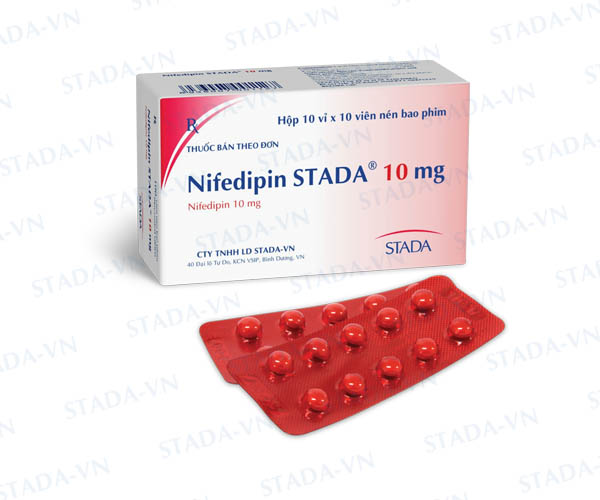 Thuốc ức chế men chuyển (captopril, enalapril, lisinopril)
Đối kháng thụ thể angiotensin II: benazepril, captopril, enalapril …  
Chẹn kênh calci: nifedipin, nicardipin, amlodipin… 
Nhóm nitrat (nitroglycerin, mononitrat isosobid, dinitrat isosobid)
Hydralazin (Prazosine)
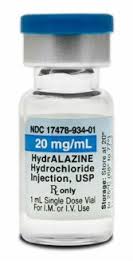 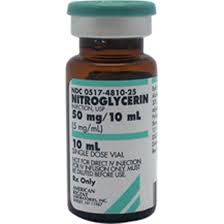 5.4 Điều trị và dự phòng huyết khối
Thuốc chống đông máu (heparin, kháng vitamin K): điều trị và dự phòng tắc mạch trong trường hợp suy tim có tim to hoặc kèm theo rung nhĩ. 
Thuốc ức chế ngưng tập tiểu cầu để dự phòng huyết khối: aspirin liều thấp 75 – 325 mg/ ngày, clopidogrel liều 75 mg/ngày.
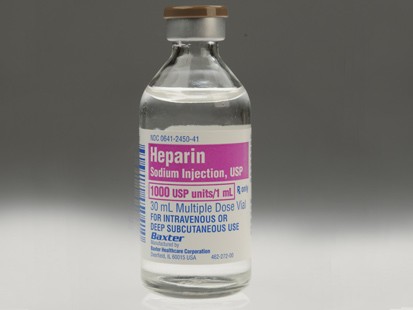 Phác đồ điều trị 4 độ suy tim mạn tính
CẢM ƠN THẦY VÀ CÁC BẠN ĐÃ LẮNG NGHE